Quick Sort and Merge Sort
Fei Chen
CSCI2100B Data Structures Tutorial 11
1
Quick Sort
Efficient sorting algorithm
Example of Divide and Conquer algorithm
Two phases
Partition phase
Divides the work into half
Sort phase
Conquers the halves!
2
Quicksort
Partition
Choose a pivot
Find the position for the pivot so that 
all elements to the left are less / equal
all elements to the right are equal / greater
< =pivot
pivot
=> pivot
3
Quicksort
Conquer
Apply the same algorithm to each half
< pivot
> pivot
<= p’
p’
=> p’
pivot
< =p”
p”
=> p”
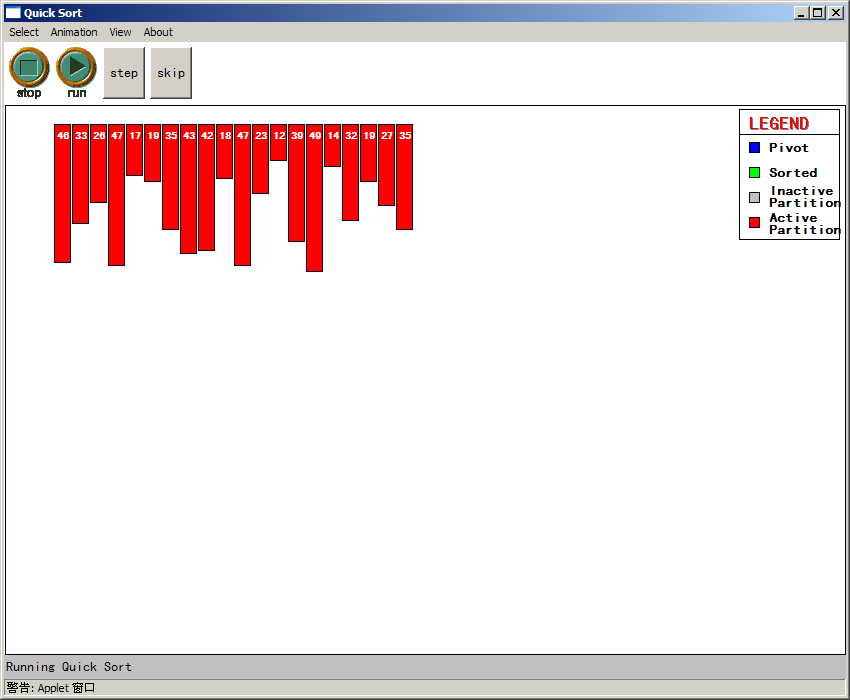 5
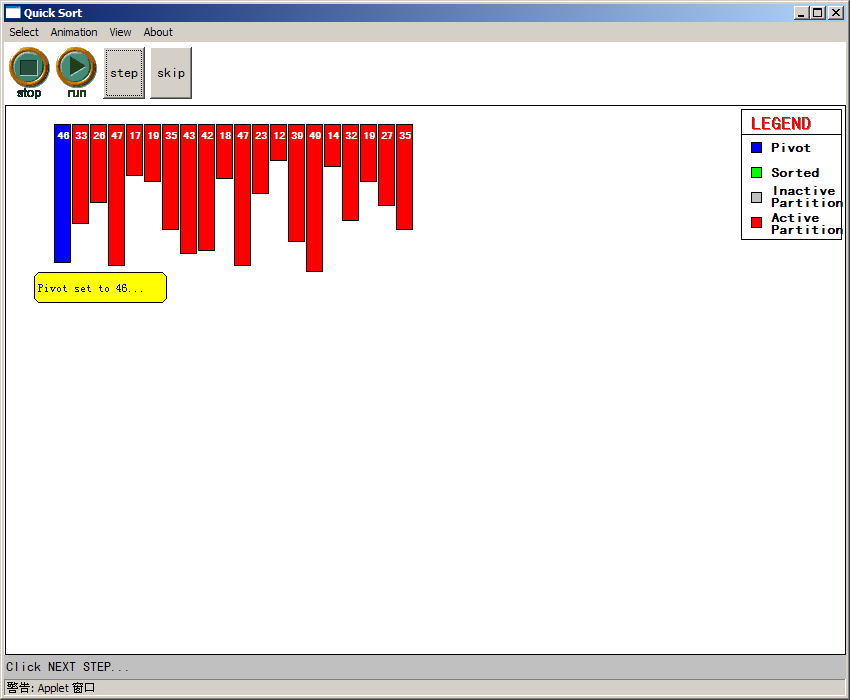 6
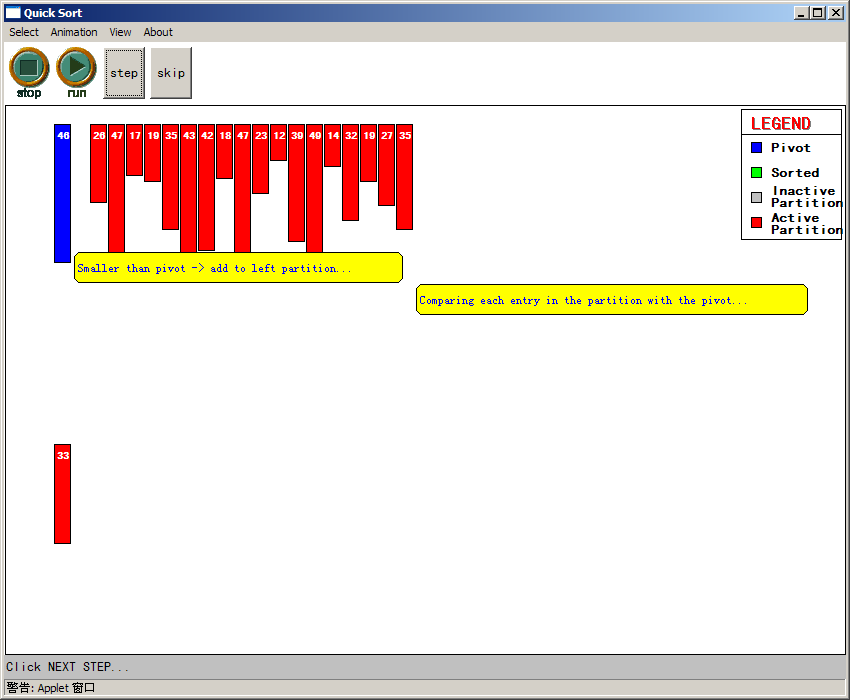 7
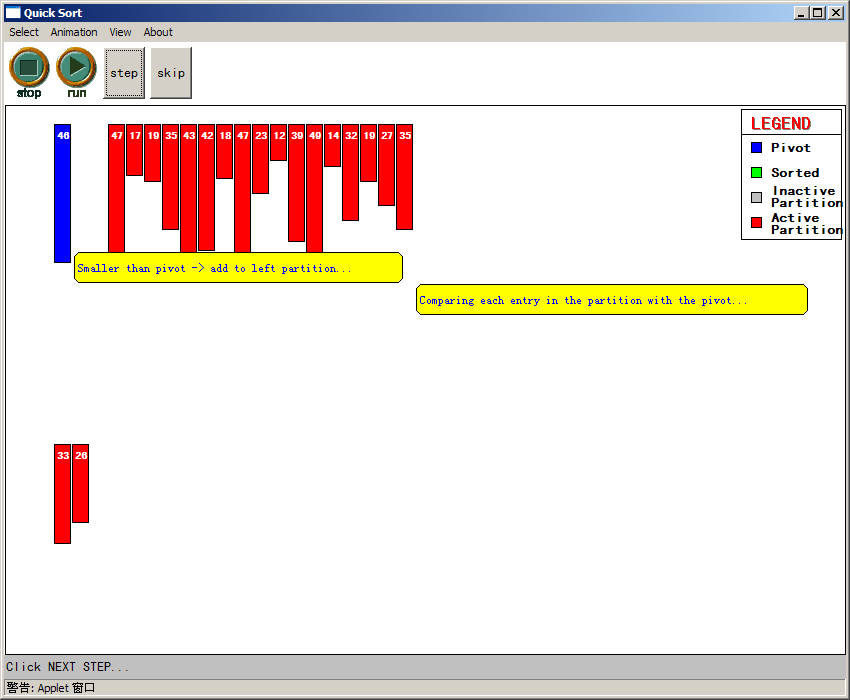 8
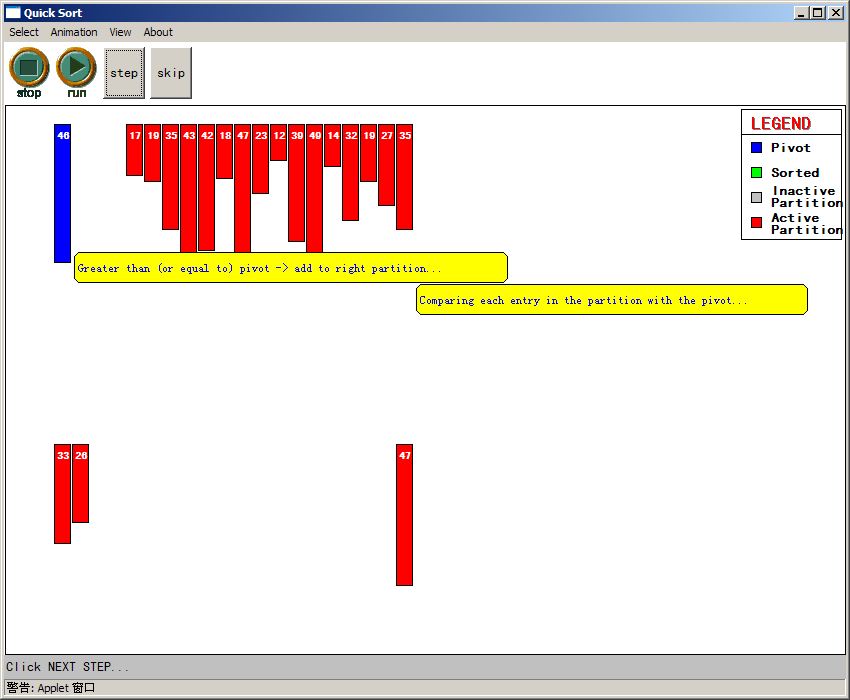 9
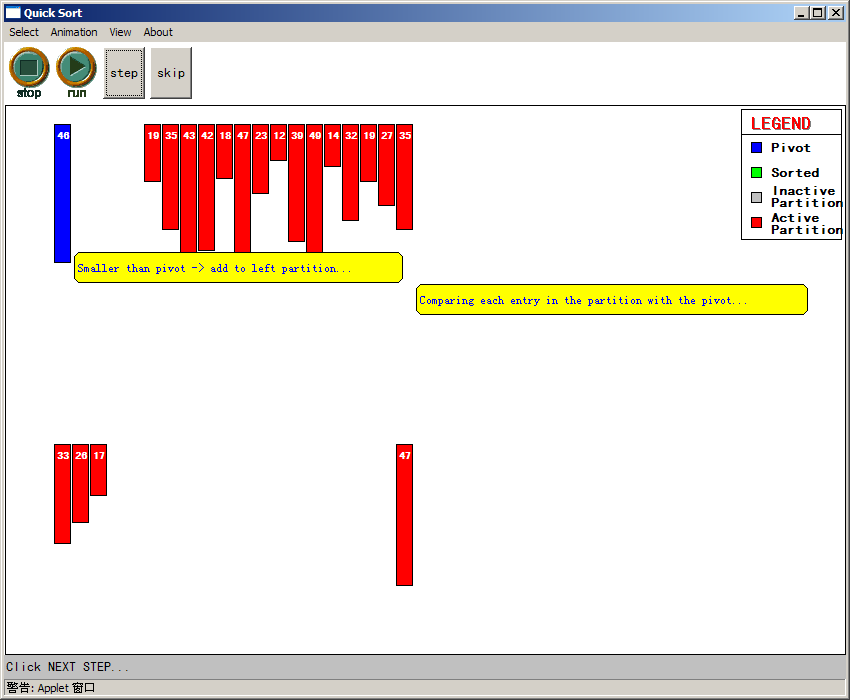 10
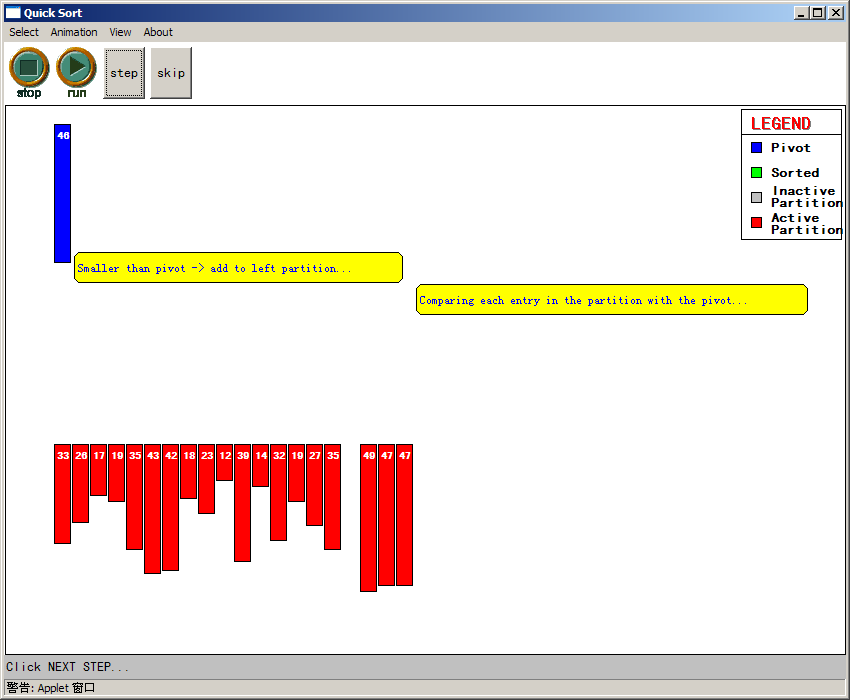 11
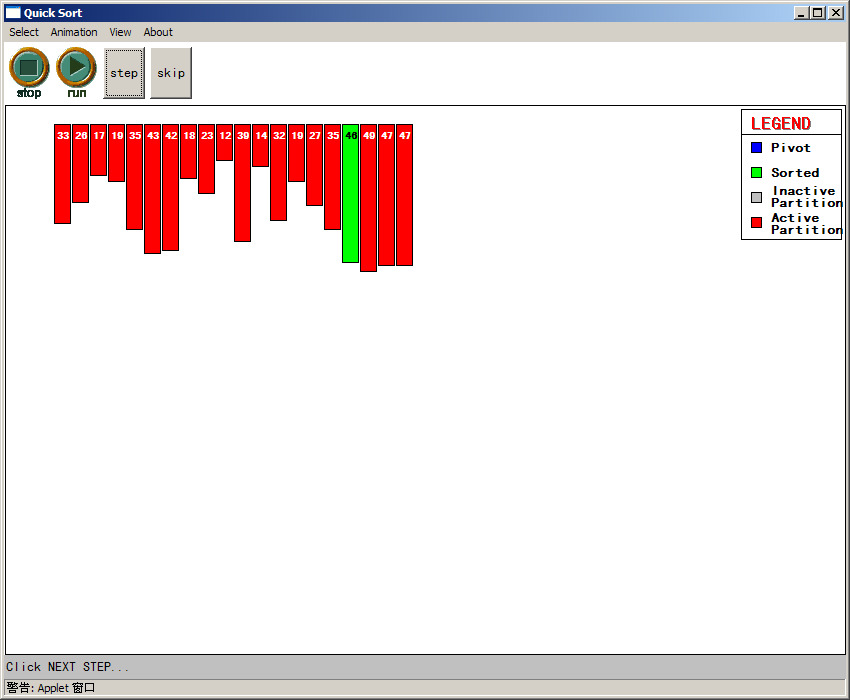 12
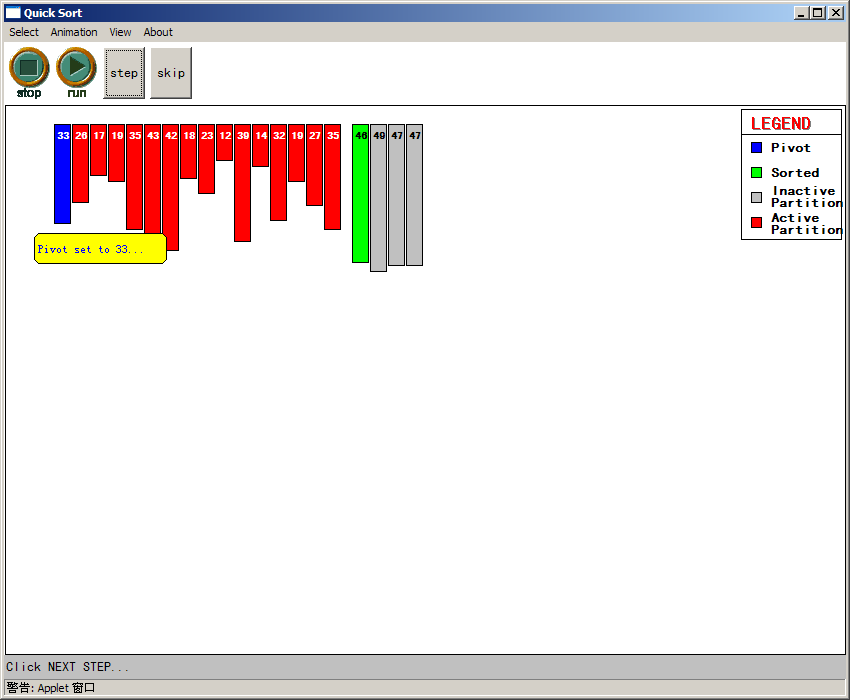 13
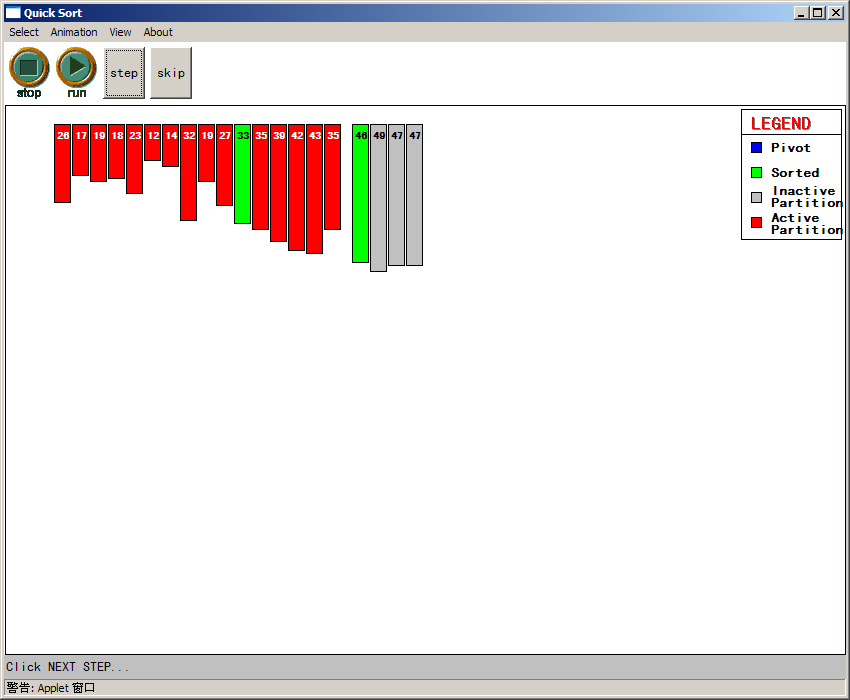 14
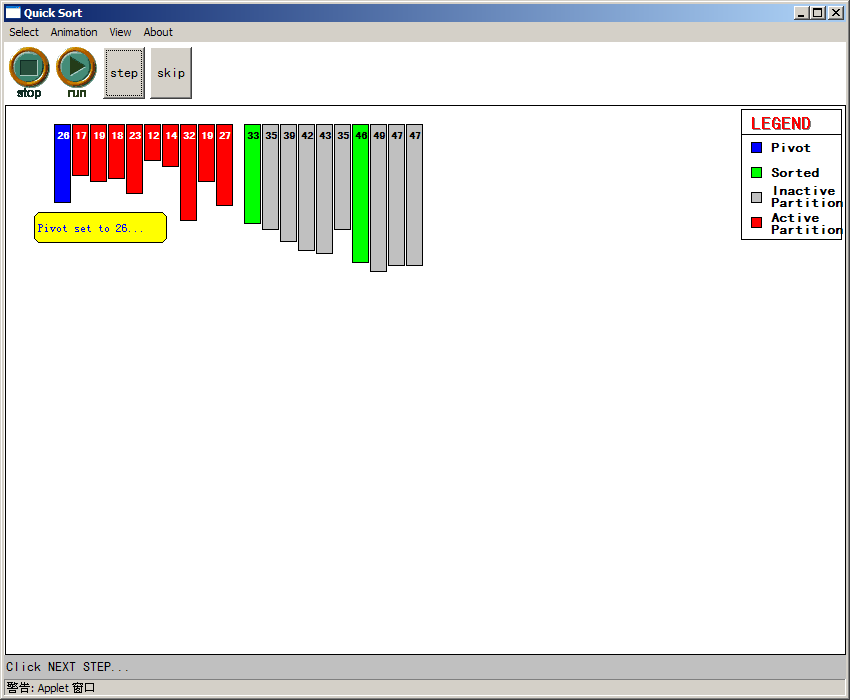 15
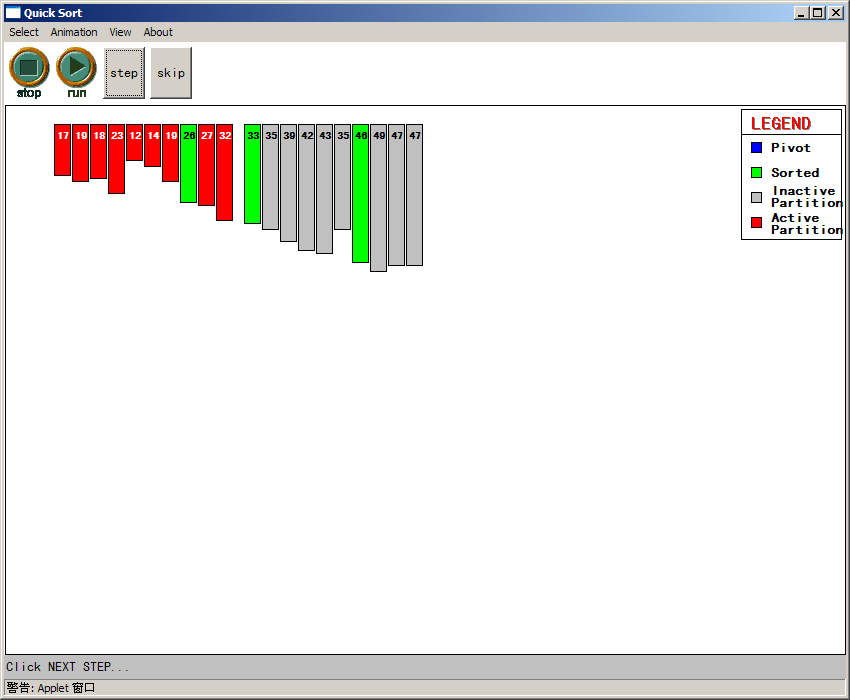 16
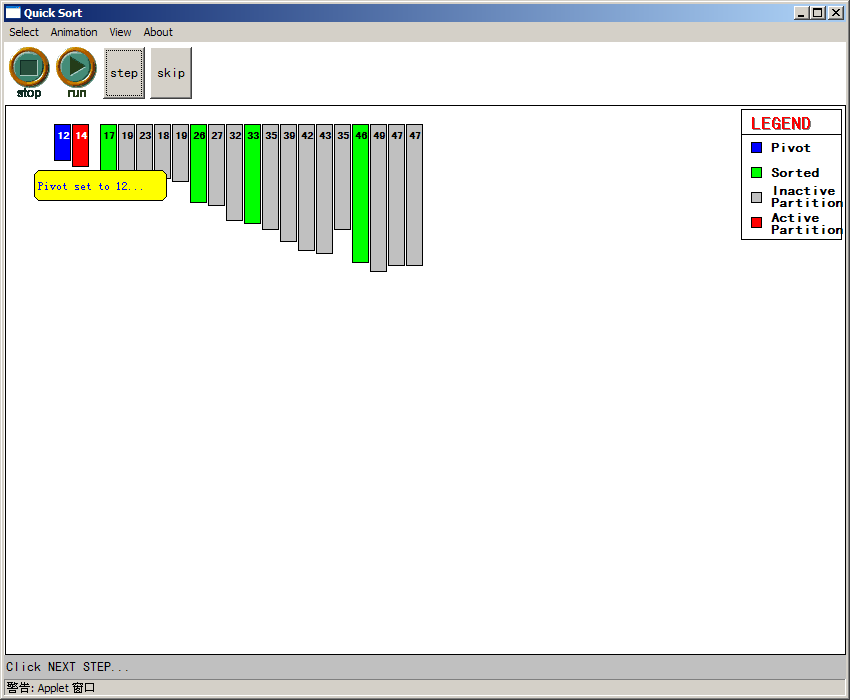 17
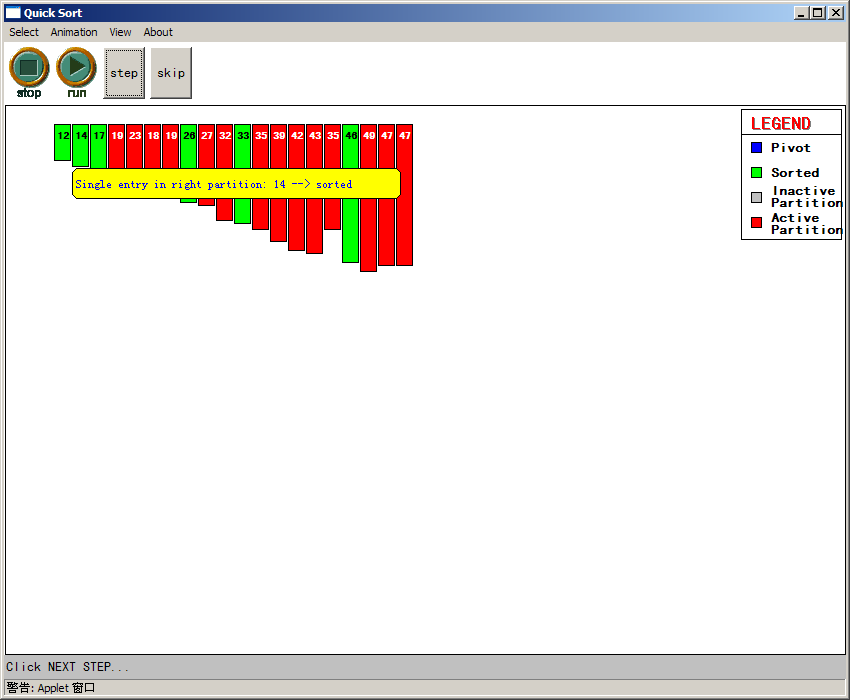 18
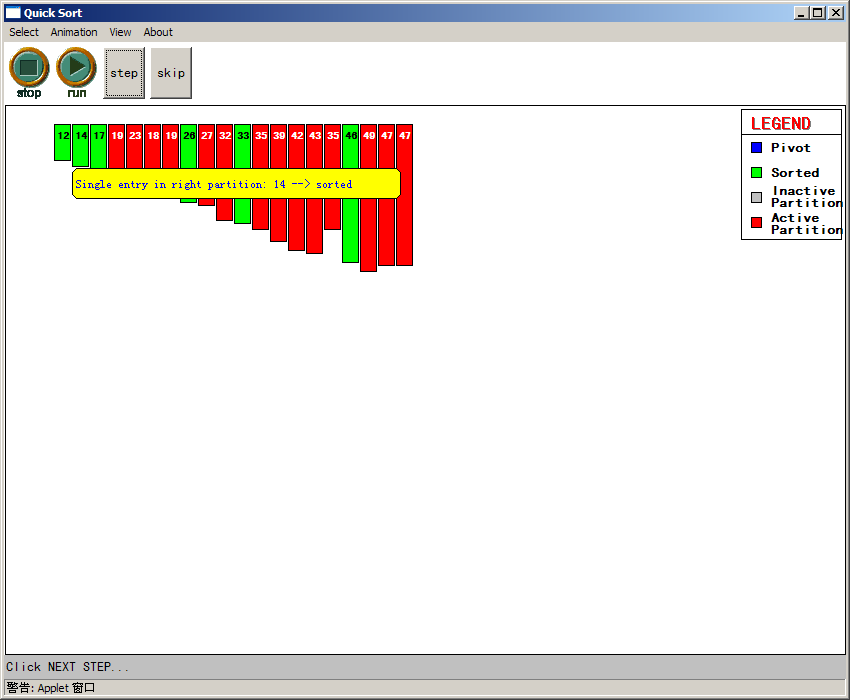 19
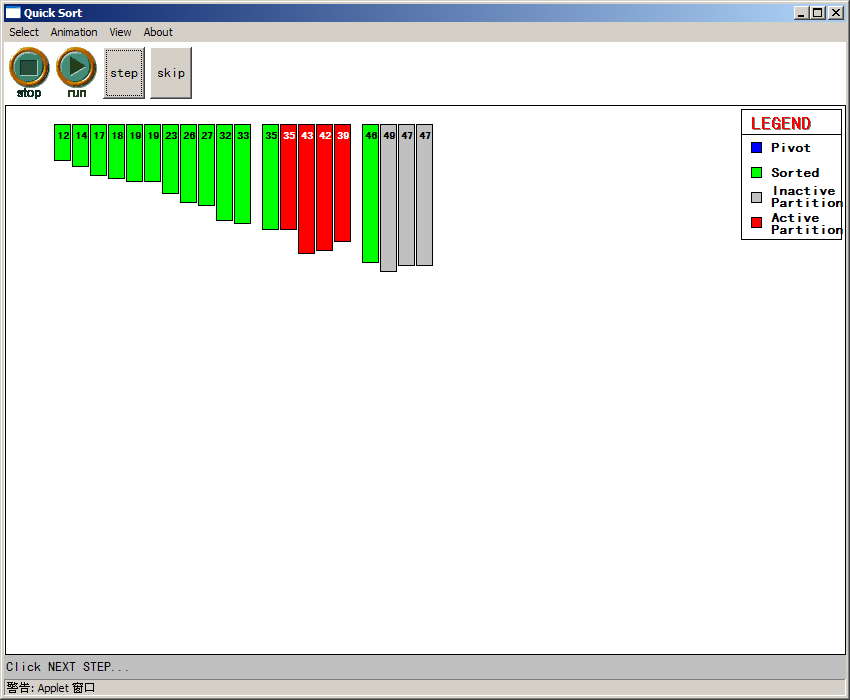 20
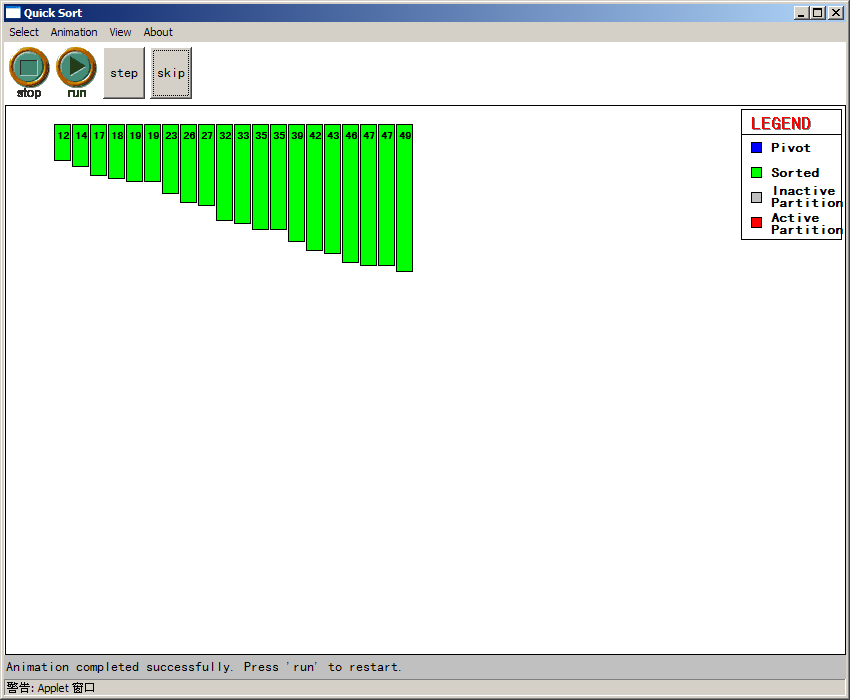 21
Quicksort
Implementation
quicksort( void *a, int low, int high )
   {
   int pivot;
   /* Termination condition! */
   if ( high > low )
     {
     pivot = partition( a, low, high );	     
	quicksort( a, low, pivot-1 );
     quicksort( a, pivot+1, high );
     }
   }
Divide
Conquer
22
Quicksort - Partition
int partition( int *a, int low, int high ) {
   int left, right;
   int pivot_item;
   pivot_item = a[low];
   pivot = left = low;
   right = high;
   while ( left < right ) {
     /* Move left while item < pivot */
     while( a[left] <= pivot_item ) left++;
     /* Move right while item > pivot */
     while( a[right] > pivot_item ) right--;
     if ( left < right ) {
	  SWAP(a,left,right); left++; right--;
	}
     }
     /* right is final position for the pivot */
     a[low] = a[right];
     a[right] = pivot_item;
     return right;
   }
23
Quicksort - Analysis
Partition
Check every item once	O(n)
Conquer
Divide data in half		O(log2n)
Total
Product			O(n log n)
Same as Heapsort
quicksort is generally faster
Fewer comparisons
24
Quicksort vs Heap Sort
Quicksort
Generally faster
Sometimes O(n2)
Better pivot selection reduces probability
Use when you want average good performance
Commercial applications, Information systems
Heap Sort
Generally slower
Guaranteed O(n log n)
25
Merge Sort - Definition
Definition: A sort algorithm that splits the items to be sorted into two groups, recursively sorts each group, and merge them into a final sorted sequence. Run time is O (n log n).
26
Merge Sort – Divide-and-Conquer
Divide-and-conquer is a general algorithm design paradigm:
Divide: divide the input data S in two disjoint subsets S1 and S2
Conquer: solve the sub-problems associated with S1 and S2 recursively
Combine: combine the solutions for S1 and S2 into a solution for S
The base case for the recursion are sub-problems of size 0 or 1
27
Merge Sort Tree
An execution of merge-sort is depicted by a binary tree
each node represents a recursive call of merge-sort and stores
 unsorted sequence before the execution
 sorted sequence at the end of the execution
the root is the initial call
the leaves are calls on subsequences of size 0 or 1
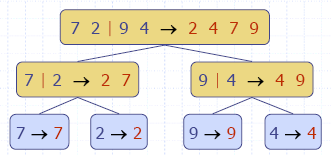 28
7 2 9 4 | 3 8 6 1
Merge Sort - example
Partition
29
7 2 9 4 | 3 8 6 1
7 2 | 9 4
Merge Sort - example
Recursive call, partition
30
7 2 9 4 | 3 8 6 1
7 2 | 9 4
7 | 2
Merge Sort - example
Recursive call, partition
31
7 2 9 4 | 3 8 6 1
7 2 | 9 4
7 | 2
77
Merge Sort - example
Recursive call, base case
32
7 2 9 4 | 3 8 6 1
7 2 | 9 4
7 | 2
77
22
Merge Sort - example
Recursive call, base case
33
7 2 9 4 | 3 8 6 1
7 2 | 9 4
7|2  2 7
77
22
Merge Sort - example
Merge
34
7 2 9 4 | 3 8 6 1
7 2 | 9 4
9|4  4 9
7|2  2 7
77
22
Merge Sort - example
Recursive call, base case, …, base case, merge
99
44
35
7 2 9 4 | 3 8 6 1
72|94  2 4 7 9
9|4  4 9
7|2  2 7
77
22
99
44
Merge Sort - example
Merge
36
7 2 9 4 | 3 8 6 1
72|94  2 4 7 9
3 8 6 11 3 8 6
9|4  4 9
3 8  3 8
6 1  1 6
7|2  2 7
77
22
99
44
33
88
66
11
Merge Sort - example
Recursive call, …, merge, merge
37
7294|3861  12346789
72|94  2 4 7 9
3 8 6 11 3 8 6
9|4  4 9
3 8  3 8
6 1  1 6
7|2  2 7
77
22
99
44
33
88
66
11
Merge Sort - example
Merge
38
Merge Sort - analysis
The height h of the merge-sort tree is log n + 1 = O(log n)
 at each recursive call we divide in half the sequence
The overall amount or work done at the nodes of depth i is O(n)
we partition and merge 2i sequences of size n/2i
we make 2i+1 recursive calls
Thus, the total running time of merge-sort is O(n log n)
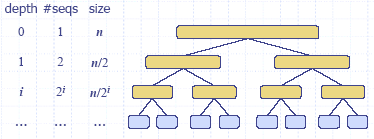 39
Merge Sort – sample code
void mergesort(int low, int high)
{ 
	if (low<high) 
	{ 
		int middle=(low+high)/2; 
		mergesort(low, middle); 
		mergesort(middle+1,  high); 
		merge(low, middle, high);
 	}
 }
40
Merge Sort – sample code (cont.)
void merge(int low, int middle, int high) 
{ 
	int i, j, k; 
	// copy both halves of a to auxiliary array b 
	for (i=low; i<=high; i++) 
		b[i]=a[i]; 
	i=low; j=middle+1; k=low; 
	// copy back next-greatest element at each time 
	while (i<=middle && j<=high) 
		if (b[i]<=b[j]) 	a[k++]=b[i++]; 
		else 		a[k++]=b[j++]; 
	// copy back remaining elements of first half (if any) 
	while (i<=middle) 
		a[k++]=b[i++]; 
}
41
[Speaker Notes: How to merge two sorted list?
Initially we put two pointers to the beginning of two lists. Then we begin to move the pointers.
The rule is, keep on moving one pointer until the elements it pointed to exceed the element pointed by the other pointer.
Each time we move either pointer, we put the corresponding element in the new merged list.]